Logarithmic E Weighting of Clusters
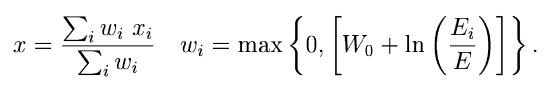 2/7/2024
1
Cluster X
No fill – all clustersRed – Cluster size > 1Blue – Cluster size > 2
Linear Weighting
Log Weighting
2/7/2024
2
Cluster X – Cluster Size > 2
2/7/2024
3
Cluster Y
No fill – all clustersRed – Cluster size > 1Blue – Cluster size > 2
Linear Weighting
Log Weighting
2/7/2024
4
Cluster Y – Cluster Size > 2
2/7/2024
5
DIS Analysis
Looking at event rates for ps3 and ps4 runs
Working on selecting events for electrons into the HMS
Running MC simulations
Starting with KinC_x60_2 and x60_2’
Then maybe x50_2’ and x50_2’’
2/7/2024
6